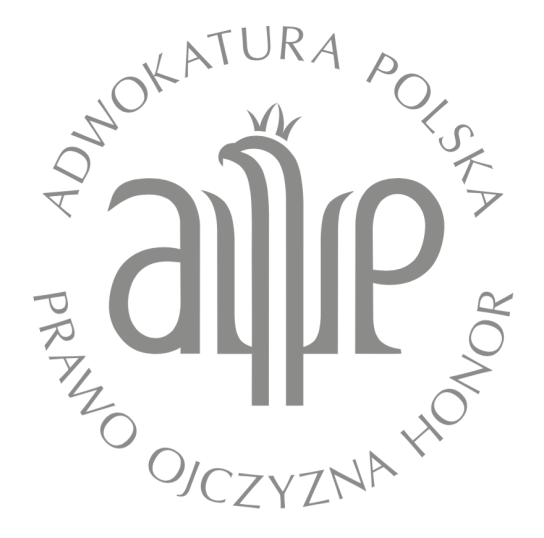 NACZELNA RADA ADWOKACKA
kampania informacyjna 
    „Zapytaj adwokata”


Warszawa, kwiecień 2016
BADANIA I WNIOSKI
2
POSIADANIE WIEDZY NA TEMAT USŁUG PRAWNICZYCH I TEGO, GDZIE SZUKAĆ POMOCY
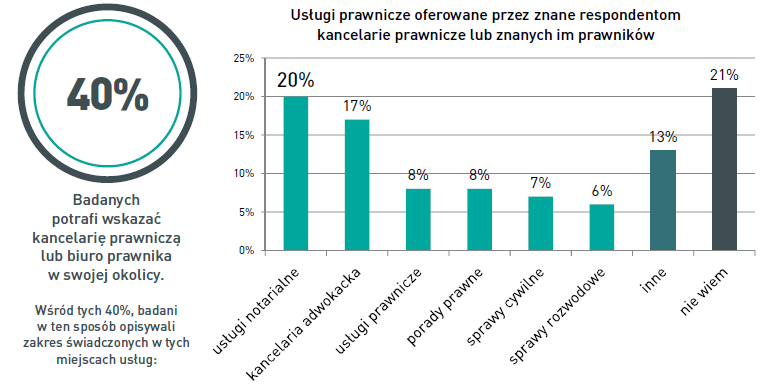 3
SKOJARZENIA
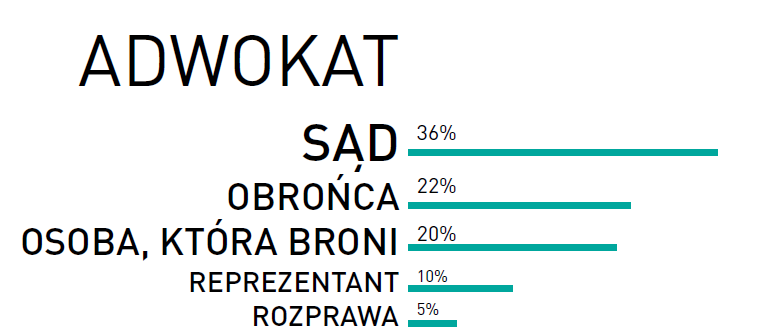 SKOJARZENIA
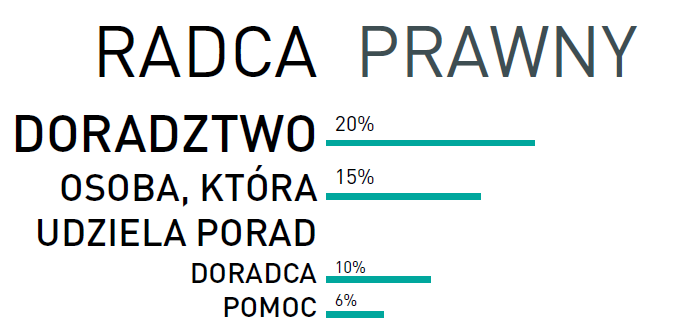 KORZYSTANIE Z POMOCY PRAWNEJ 
A POMOC W KONKRETNEJ SPRAWIE
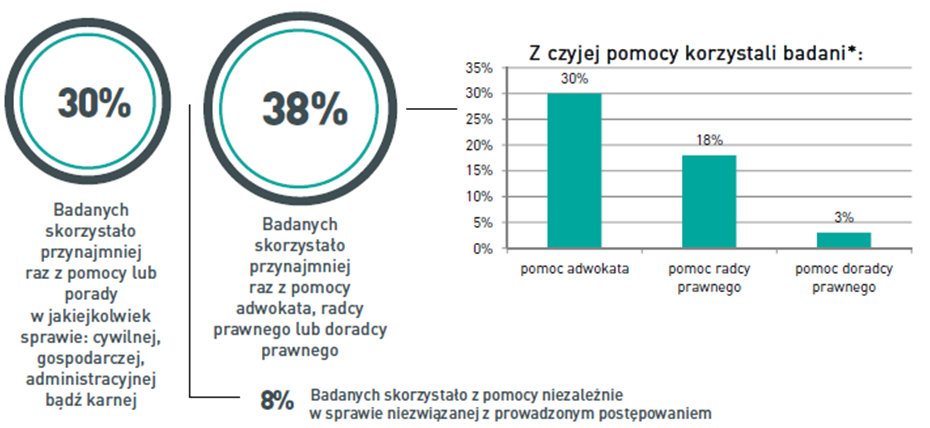 6
NAJCZĘŚCIEJ WSKAZYWANE ŹRÓDŁA INFORMACJI 
O USŁUGACH PRAWNICZYCH
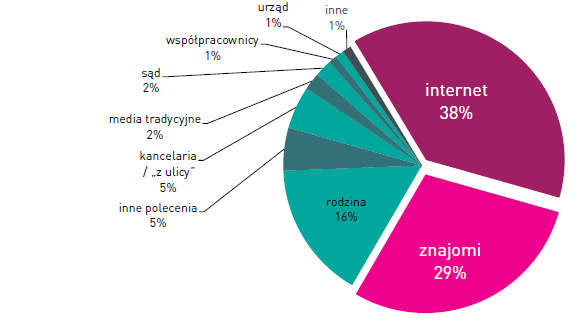 7
PROFIL MEDIOWY BADANYCH
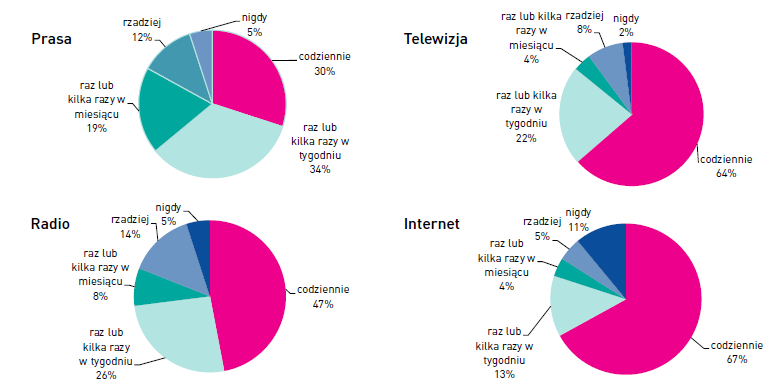 8
POWÓD REKLAMOWANIA 1
Badania wykazują zatrważająco niski poziom wiedzy prawnej wśród Polaków. 
    Tylko 8% respondentów korzysta z profesjonalnej pomocy prawnej, kiedy nie 
    są „postawieni pod ścianą” w obliczu toczącego się postępowania. 
    Polacy nie mają nawyku korzystać z usług prawników prewencyjnie 
    lub na etapie wczesnego rozpoznania zagrożenia.
POWÓD REKLAMOWANIA 2
Adwokat jednoznacznie kojarzy się ludziom z obroną sądową, nie zaś z doradztwem (jednoznacznie doradztwem kojarzą się radcy prawni) – chcemy to zmienić.

  „Adwokat działa bardziej od strony praktycznej - reprezentuje klienta, a radca prawny   od strony teoretycznej - doradza klientowi”
PRZEDMIOT KAMPANII
Przedmiotem kampanii reklamowej jest promocja korzystania z pomocy adwokata zanim przystąpi się do dowolnej czynności prawnej, czyli budowanie nawyku korzystania z porad prawnych przed podjęciem ważnych decyzji związanych ze swoim życiem, lecz również finansami.
CEL KAMPANII
edukacja prawna Polaków  mająca na celu skłonić potencjalnych klientów do skorzystania  z porady adwokata  zanim podejmą oni życiową decyzję,

pokazanie usług/porad prawnych, w których adwokat może pomóc,

podkreślenie benefitów korzystania z porad prawnych u adwokata (w późniejszej fazie poprzez landing page reklamy).
ZAŁOŻENIA KAMPANII
KOMUNIKACJA
ATL (prasa, outdoor, radio), BTL (plakat, ulotka), Internet
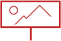 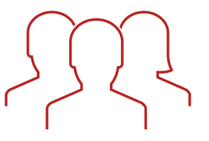 GRUPA DOCELOWA
	Osoby pełnoletnie, stojące przed podjęciem dowolnej czynności prawnej
TERMIN
Kwiecień-maj 2016
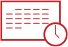 13
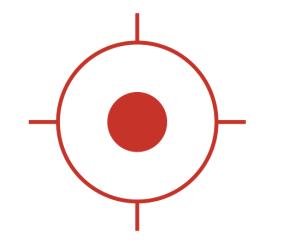 CELE KAMPANII
1
Edukacja Polaków, skłaniająca do skorzystania z porad adwokatów przed podjęciem ważnej decyzji.
2
Pokazanie sytuacji, w których adwokat może pomóc.
3
Budowanie zaufania do zawodu adwokata.
14
ZAŁOŻENIA
1
Kreacja ma charakter edukacyjny, pokazuje konkretne sytuacje w połączeniu z usługami adwokatów
2
Kreacja w Internecie ma kilka kontekstowych odsłon, kreacja BTL jedną, 
na bazie KV
3
Kampania komunikuje wyróżniki profesji adwokackiej
15
GRUPA DOCELOWA
16
GRUPA DOCELOWA
Pełnoletnie kobiety i mężczyźni, szczególnie osoby mieszkające w dużych miastach, stojące przed podjęciem dowolnej czynności prawnej (podpisanie jakiejkolwiek umowy, w czym pomóc może adwokat).
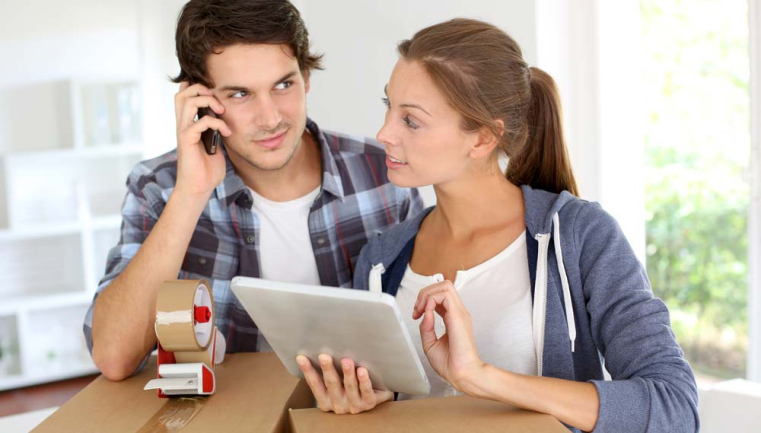 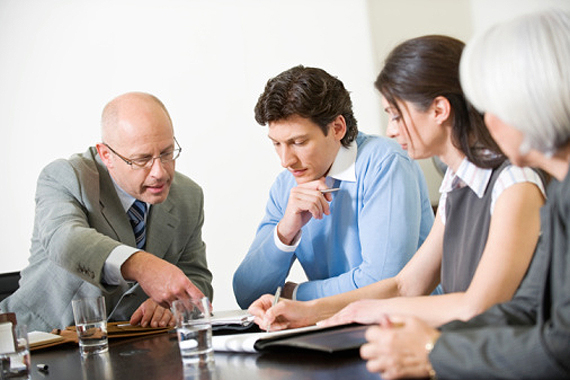 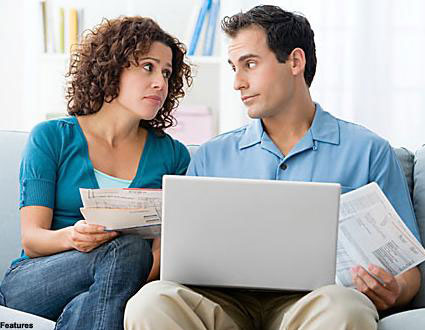 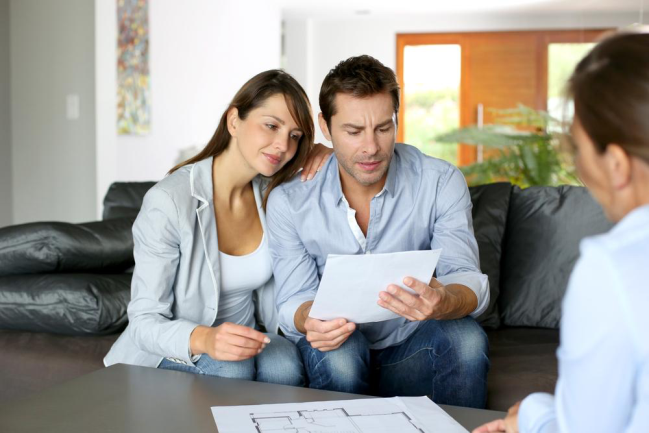 17
GRUPA DOCELOWA – WNIOSKI
1
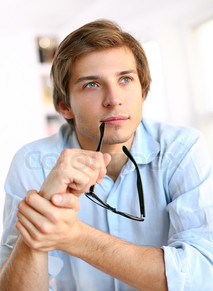 Mimo dużej znajomości zawodu adwokata, wiedza nt. usług, które oferuje, jest bardzo mała (niska „kultura prawna” Polaków).
2
Osoby nierozróżniające zawodów prawniczych cechuje mniejsze zaufanie do prawników. Większa wiedza o zawodach adwokata i radcy prawnego wpływa pozytywnie na zaufanie do nich.
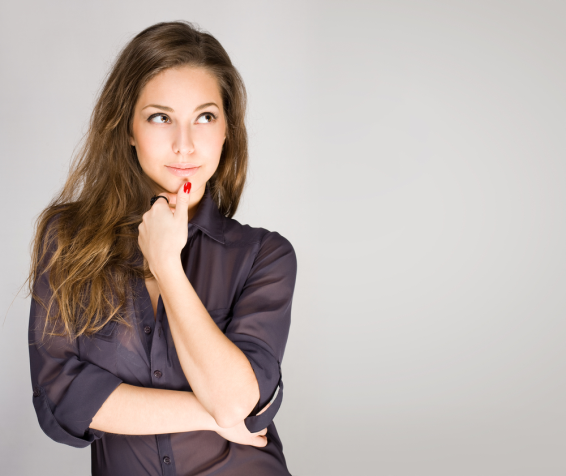 3
Polacy rzadko korzystają z profesjonalnej porady prawnej, kiedy nie są „postawieni pod ścianą”. Nie mają nawyku korzystać z usług prawników, kiedy nie jest to koniecznością.
18
REALIZACJA KAMPANII
19
Kreacja
20
Czas trwania kampanii: 4.04-31.05.2016r.
21
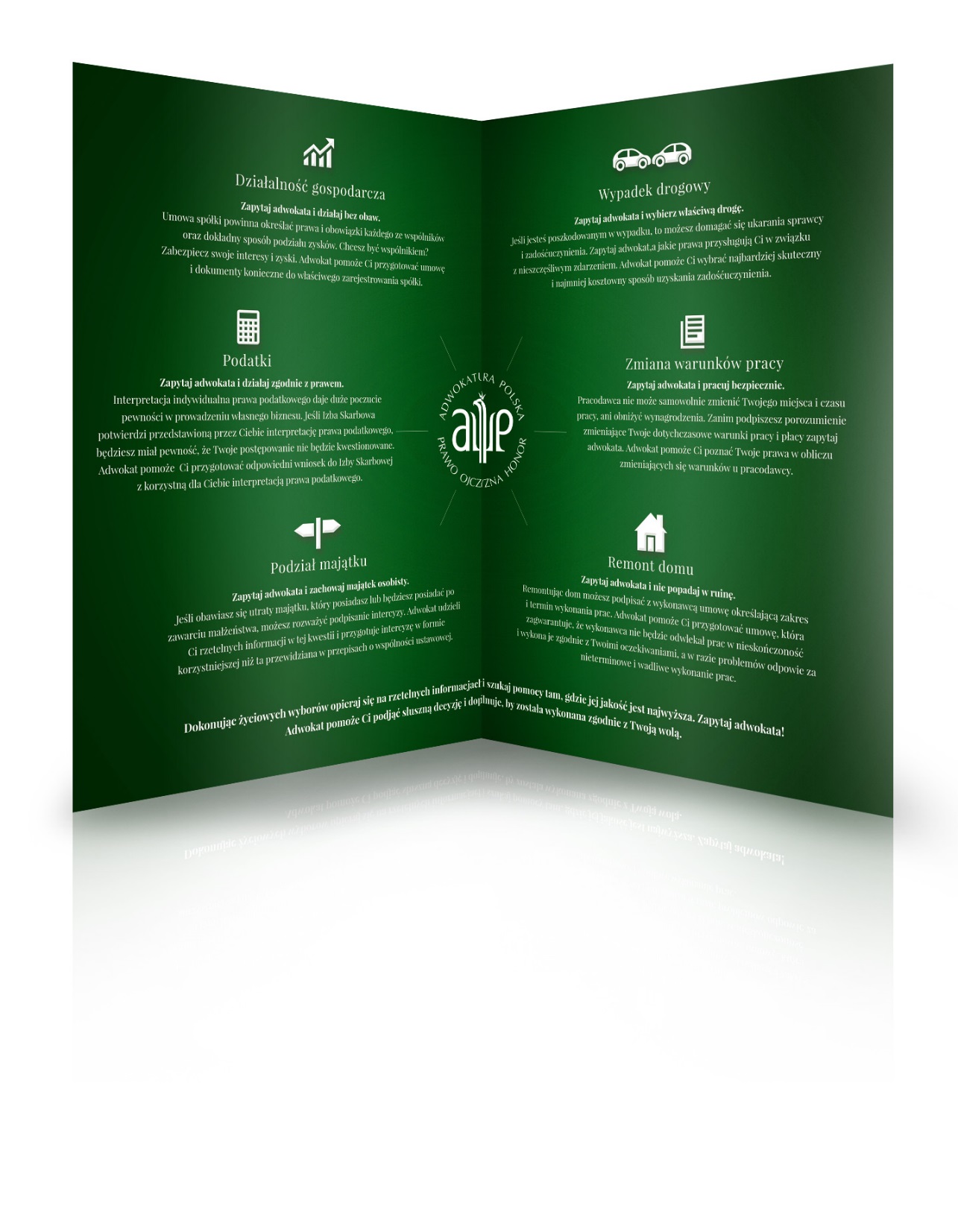 ULOTKA
22
PLAKAT
23
REKLAMA GOOGLE
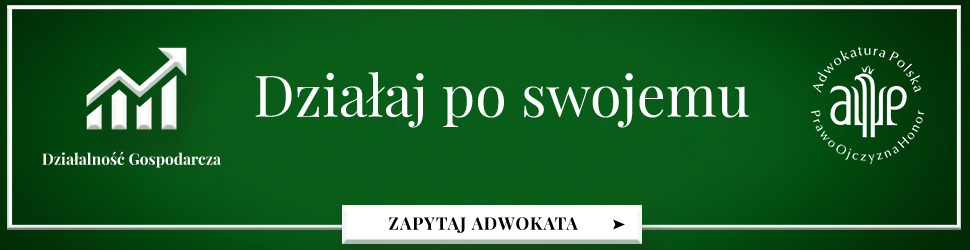 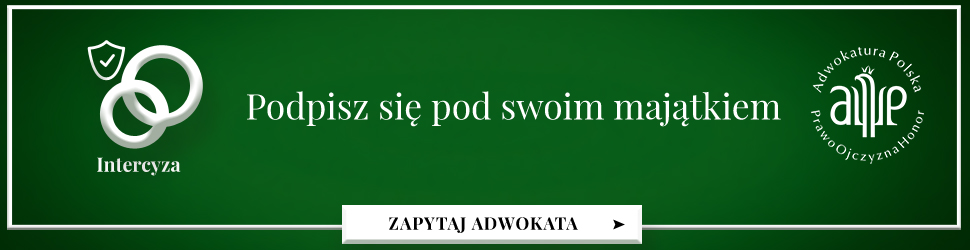 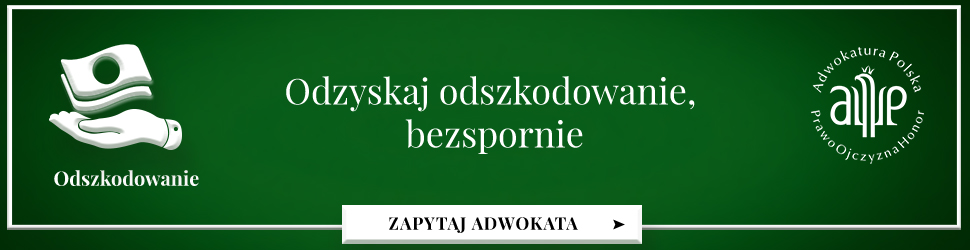 24
REKLAMA FB
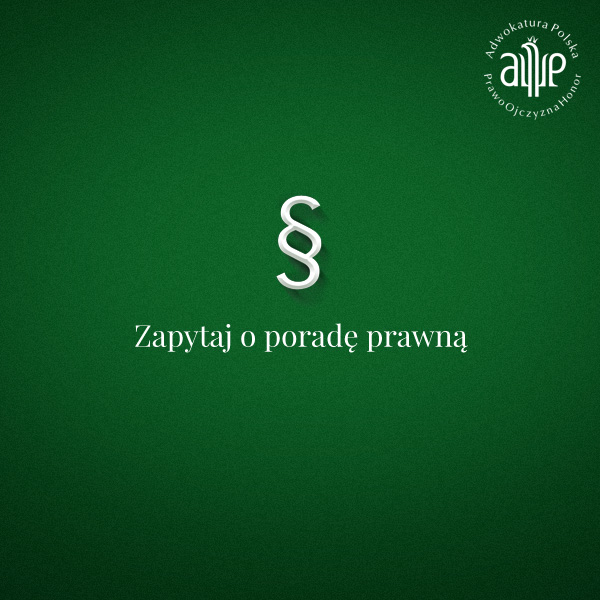 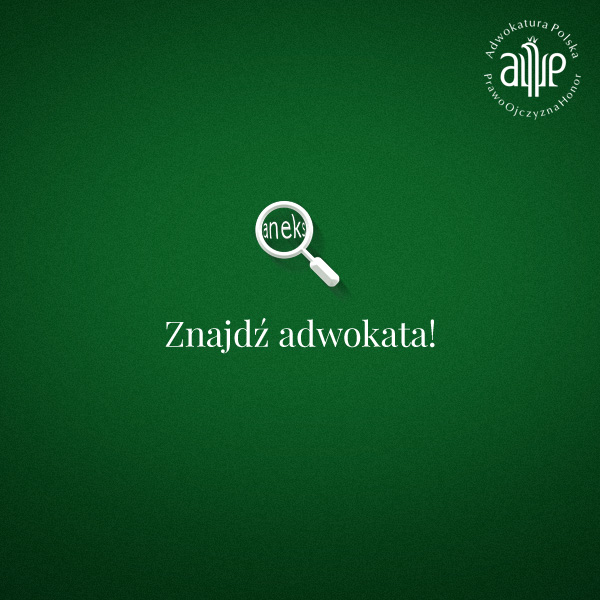 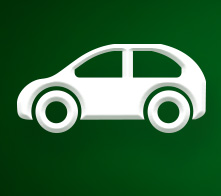 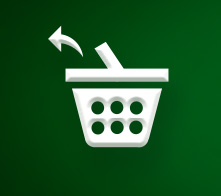 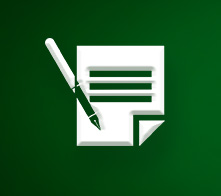 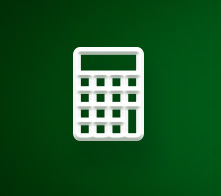 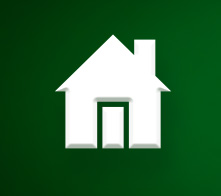 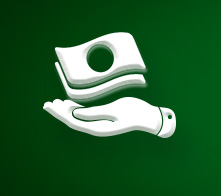 25
Data publikacji: 12.04
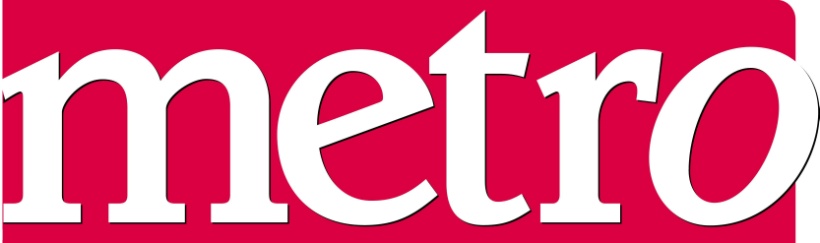 PRASA
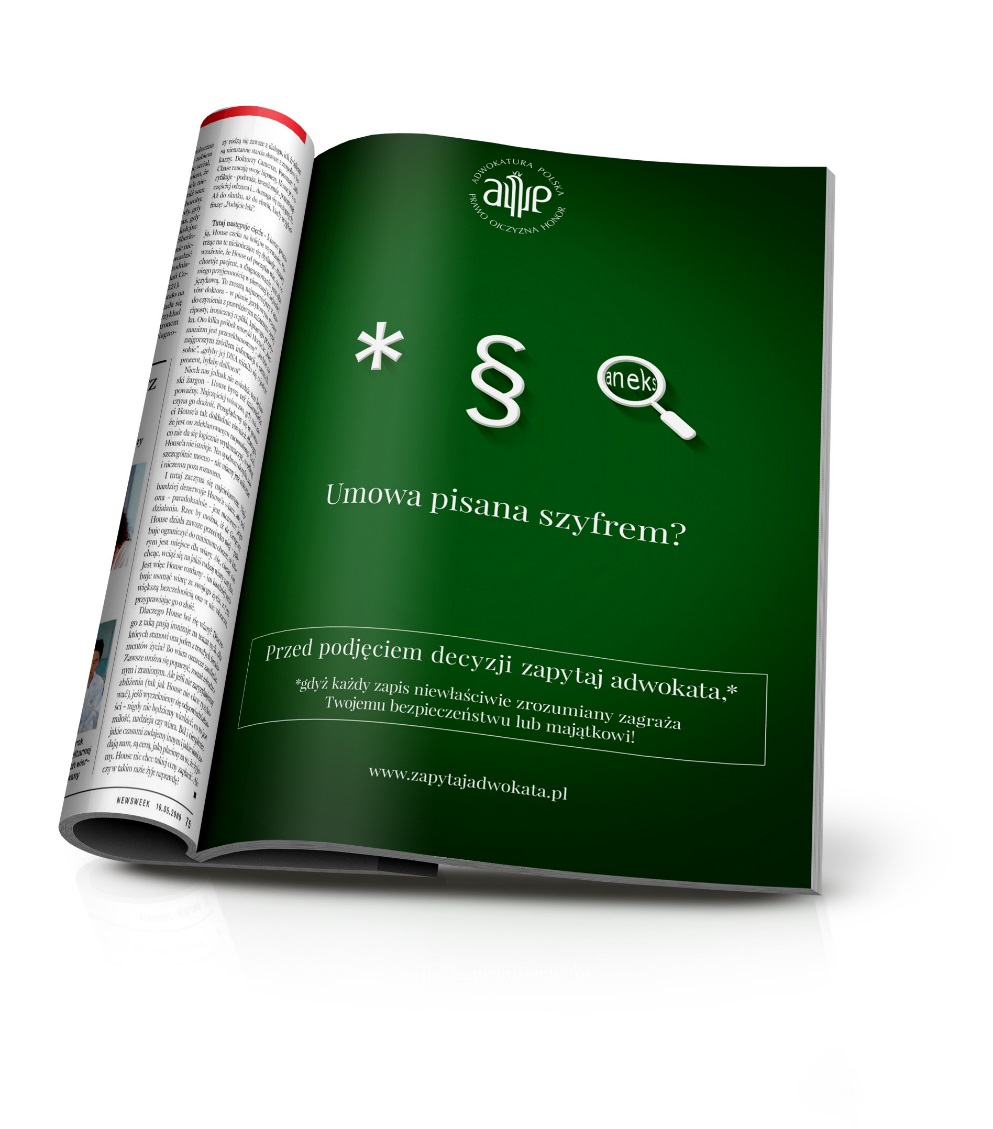 Data publikacji: 06.04
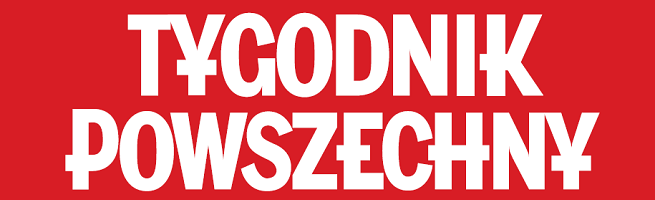 Data publikacji: 04.04
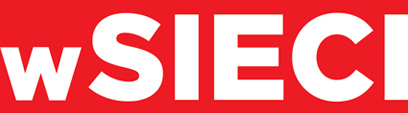 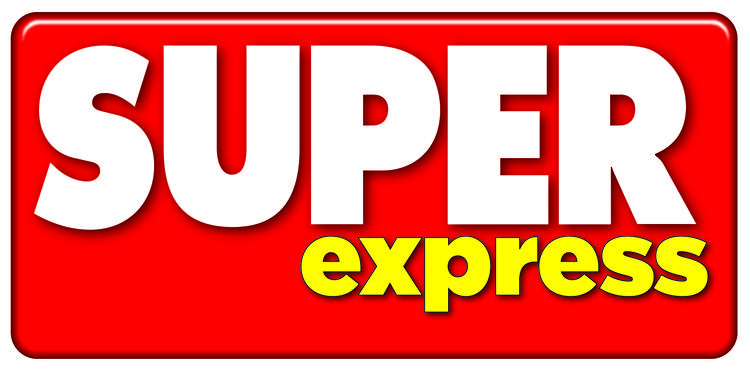 Data publikacji: 06.04
Data publikacji: 04.04
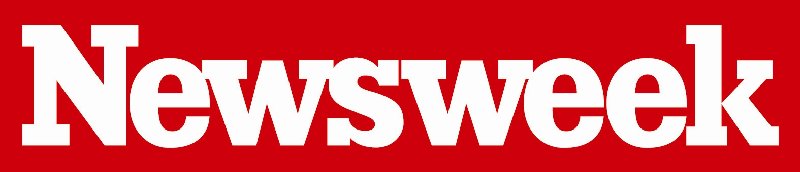 26
BILLBOARD + ekrany LED
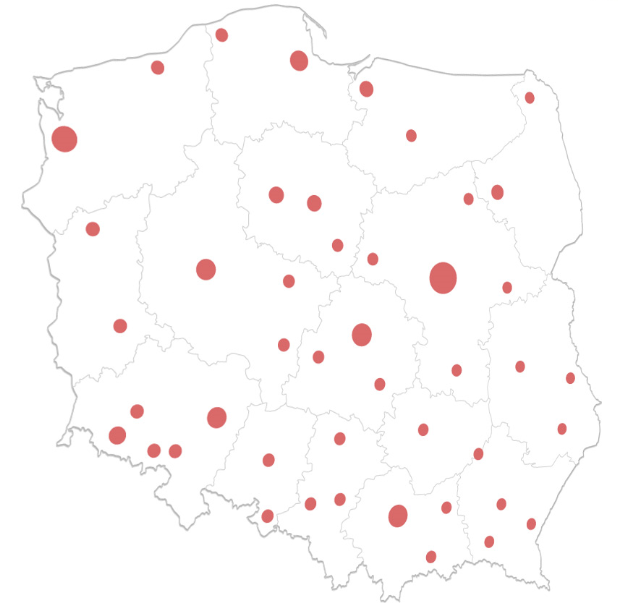 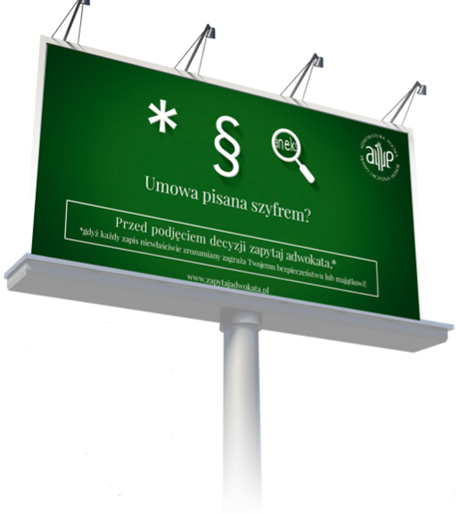 75 nośników 
w 44 miastach
27
SPOT
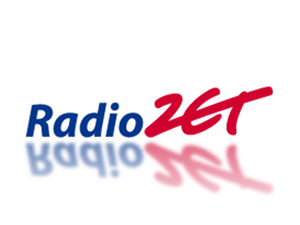 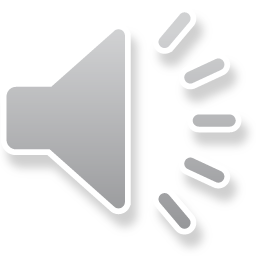 28
WWW
www.zapytajadwokata.pl
29
DZIĘKUJĘ ZA UWAGĘ
Adw. Anisa Gnacikowska
Koordynator
30